Run analysis of potential evapotranspiration and soil moisture  for investigating flash droughts in Sicily
Tagele Mossie Aschale1,   David J. Peres1 , Nunziarita Palazzolo1, Guido Scuito2,  Antonino Cancelliere1
University of Catania, Department of Civil Engineering and Architecture, Catania, Italy (tagele.aschale@phd.unict.it) 
Ambiens Srl, Via Roma, 44, 94019 Valguarnera Caropepe, Italy
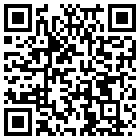 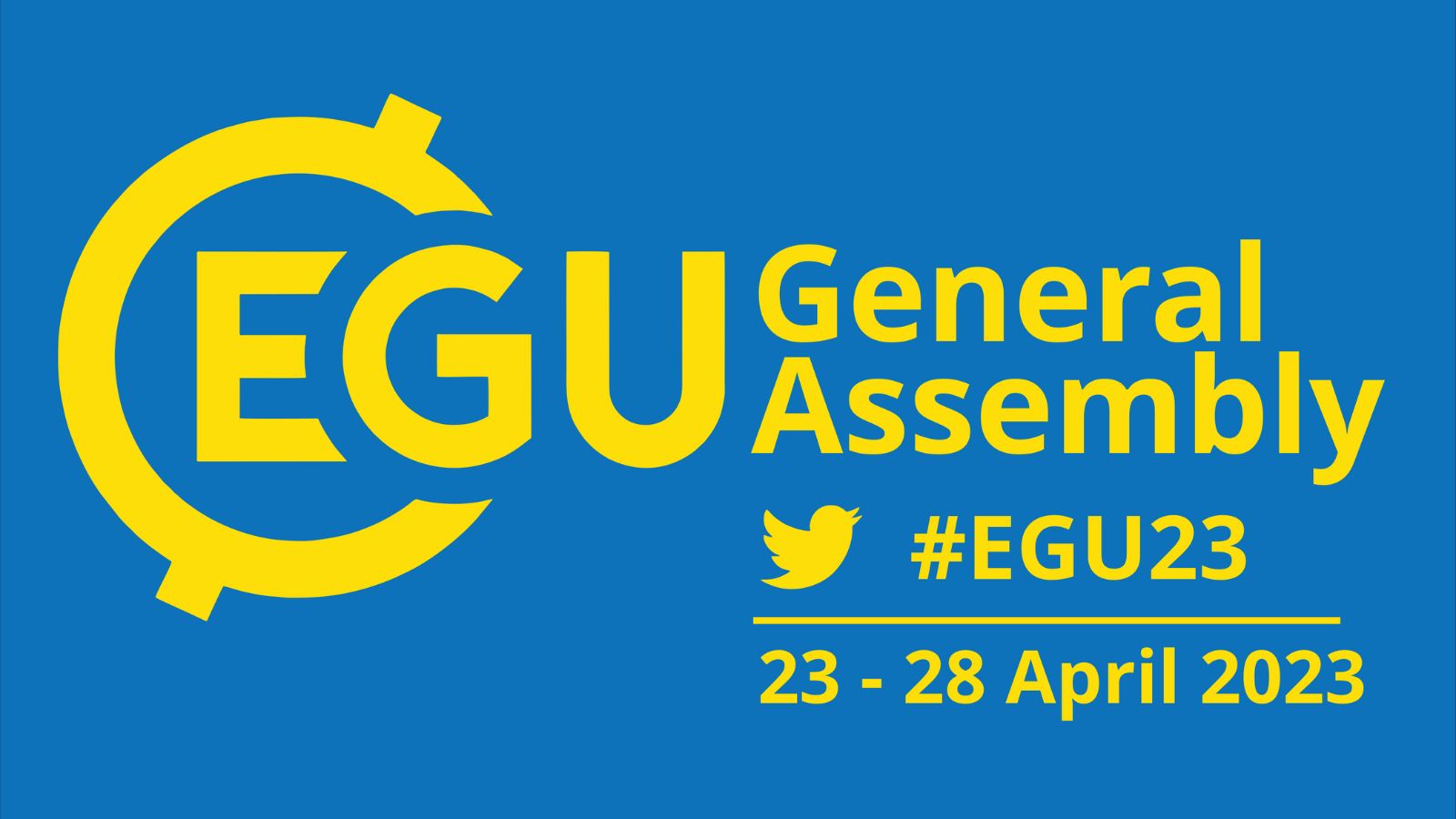 Programme group: NH
Session: NH9.16
Tue, 25 Apr, 09:07–09:09 –
Room: PICO spot 3b | PICO3b.13
Aim of the study 
The identification of a rapid and exceptional increase of evapotranspiration and decrease of soil moisture is considered as key for identifying flash drought onset.
A preliminary investigation on the possible recent occurrence of flash droughts in Sicily has been carried out
Data
Soil moisture from ERA5 Land (daily average) 
ET0 computed by Penman-Monteith in 46 meteorological stations in Sicily island for the last 22 years
Analysis
Anomalies of soil moisture and ET0 respect to daily long-term means have been considered (runs) in order to spot possible past flash droughts 
The trend of ET0 has been analysed. In 5 locations a significant annual trend has been observed. 
The Evaporative Demand Drought Index (EDDI) for these 5 stations has been computed at various aggregations
Results show possible flash drought occurrence in eastern Sicily within year 2002
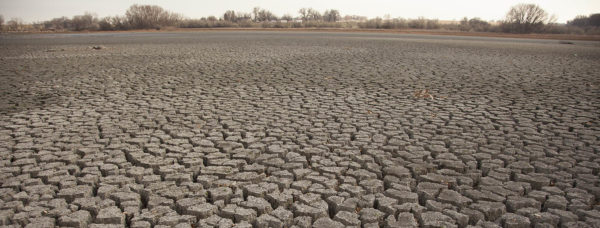 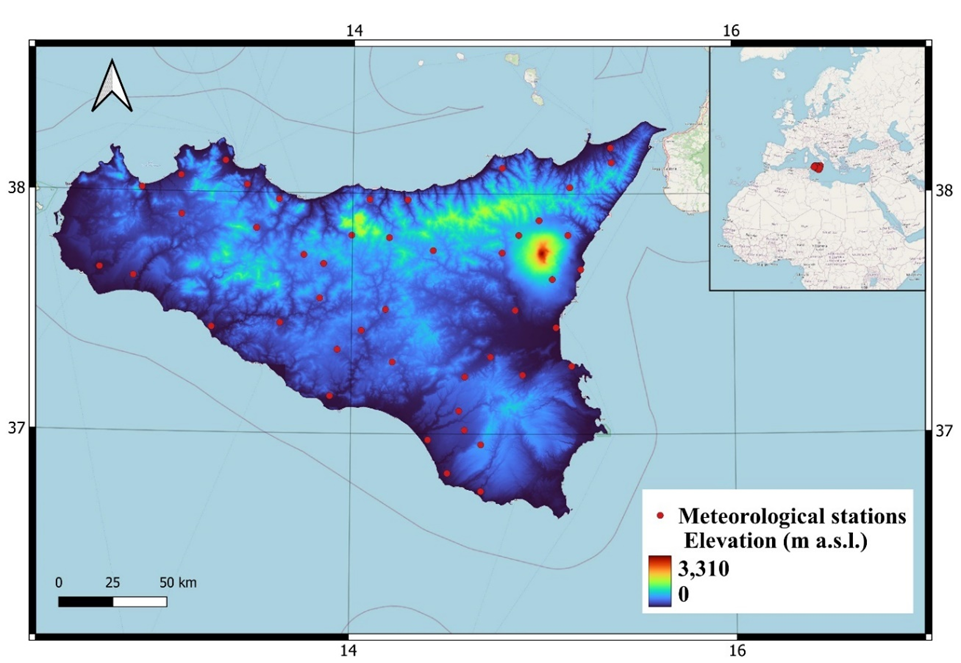 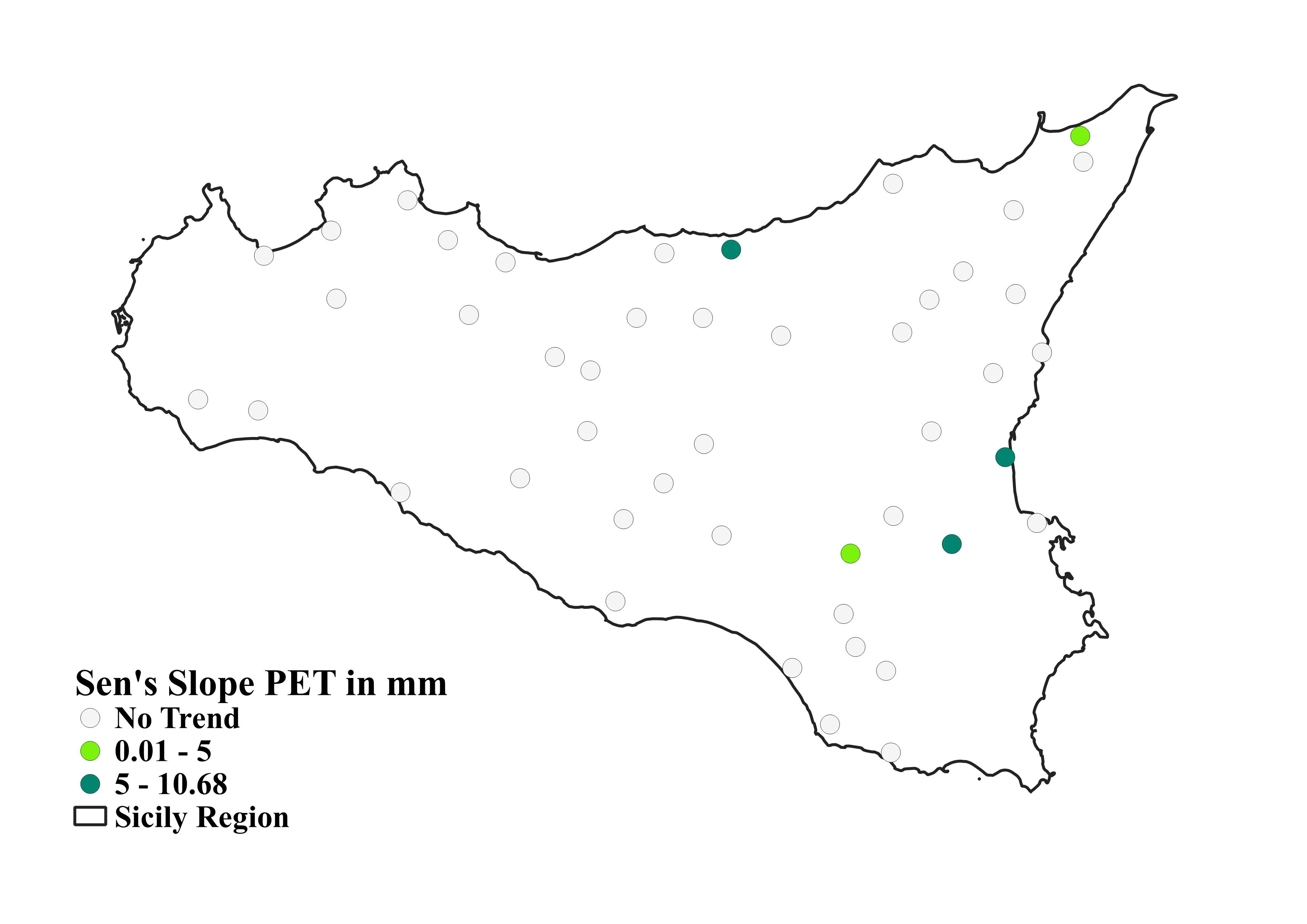 SOIL MOISTURE AND ET0 
ANOMALIES
Soil moisture anomaly – Catania
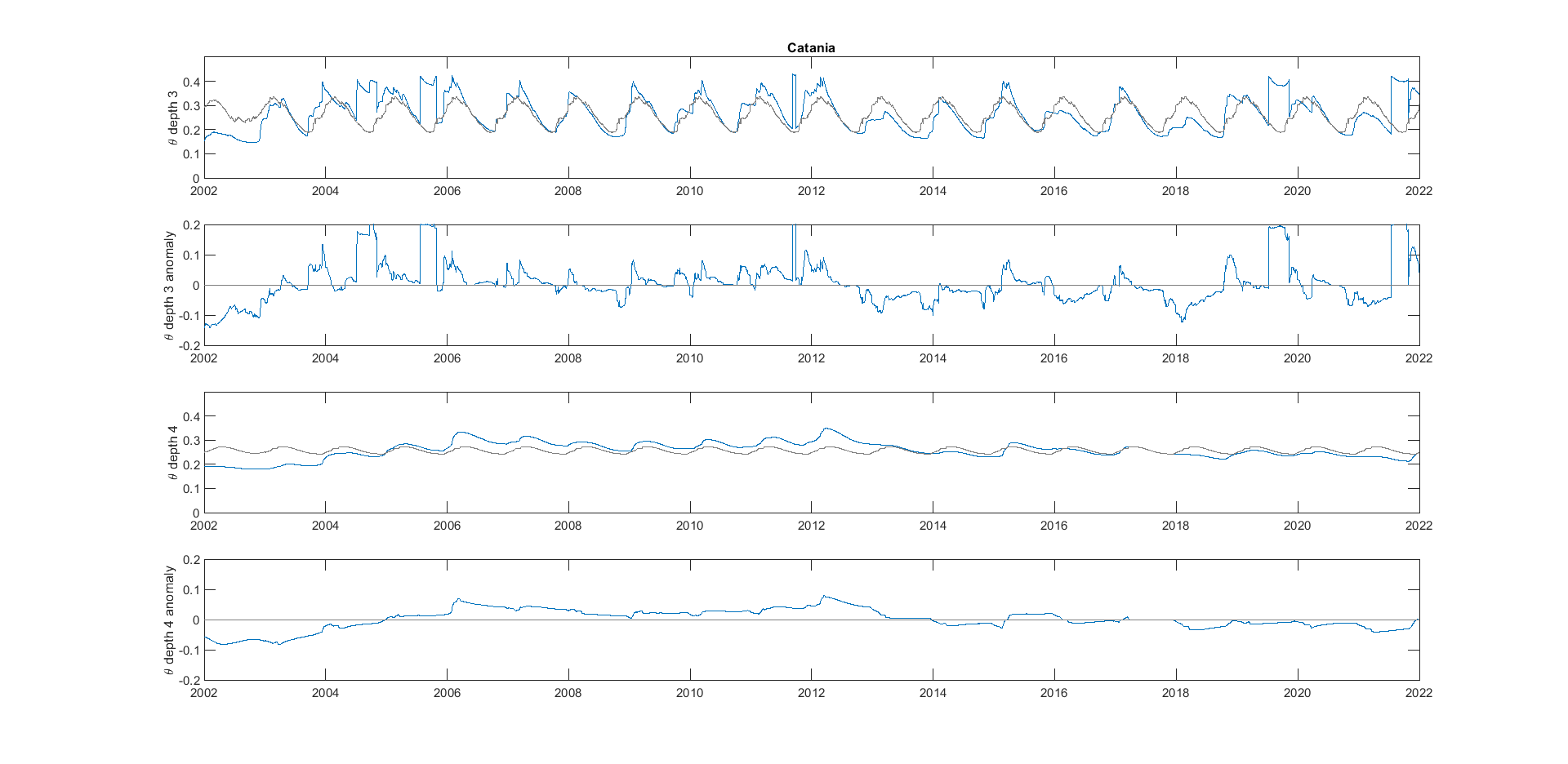 0.72 m depth
drougth
1.89 m depth
drougth
ET0 anomaly – Catania
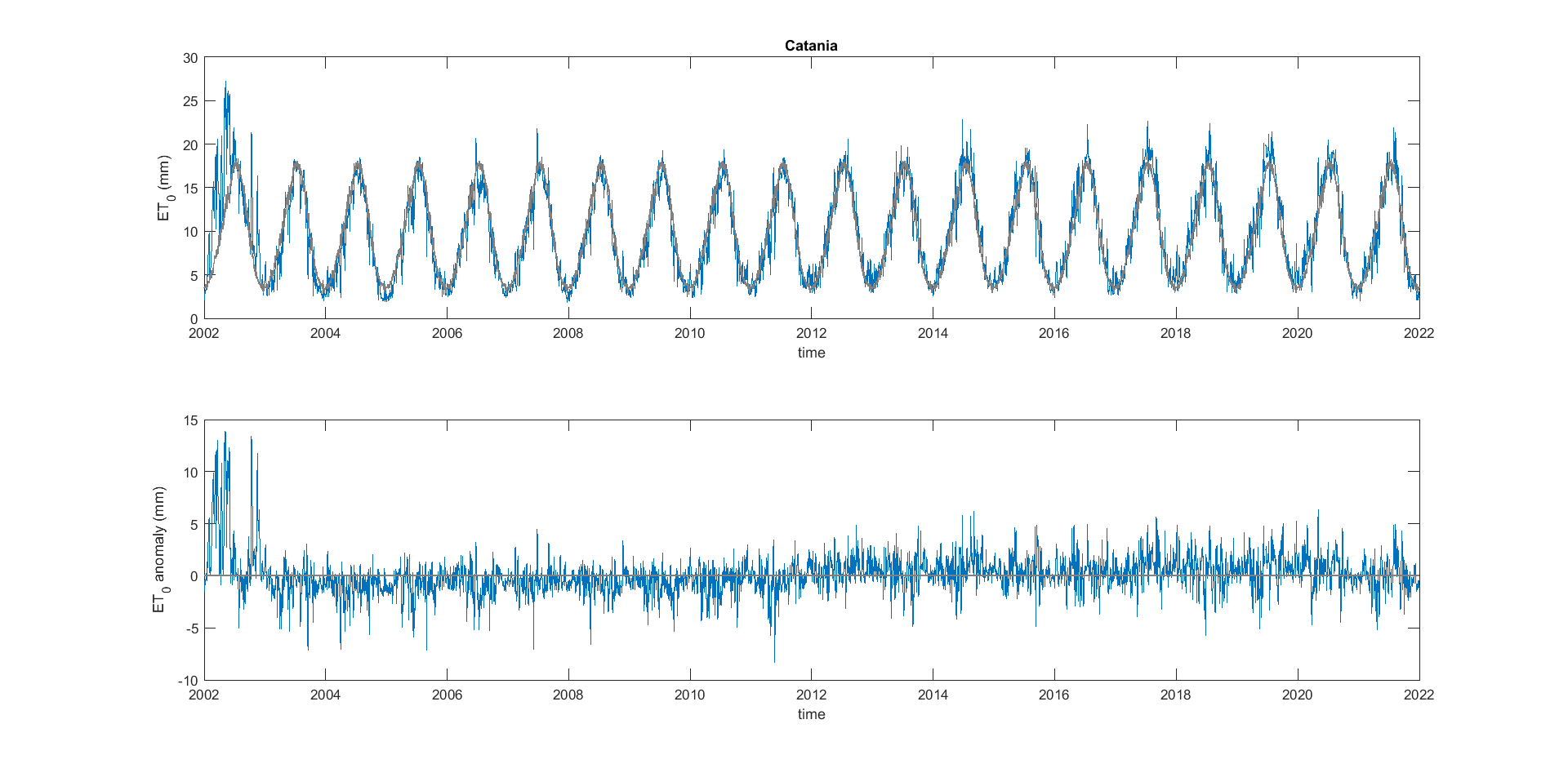 Very high ET0 anomaly
ET0 TREND ANALYSIS
Results

The MK of the PET trend for each meteorological station at different temporal scales.
Yellow shading represents the Z value decreasing PET trend, whereas the reddish shading is the Z value increasing PET trend.
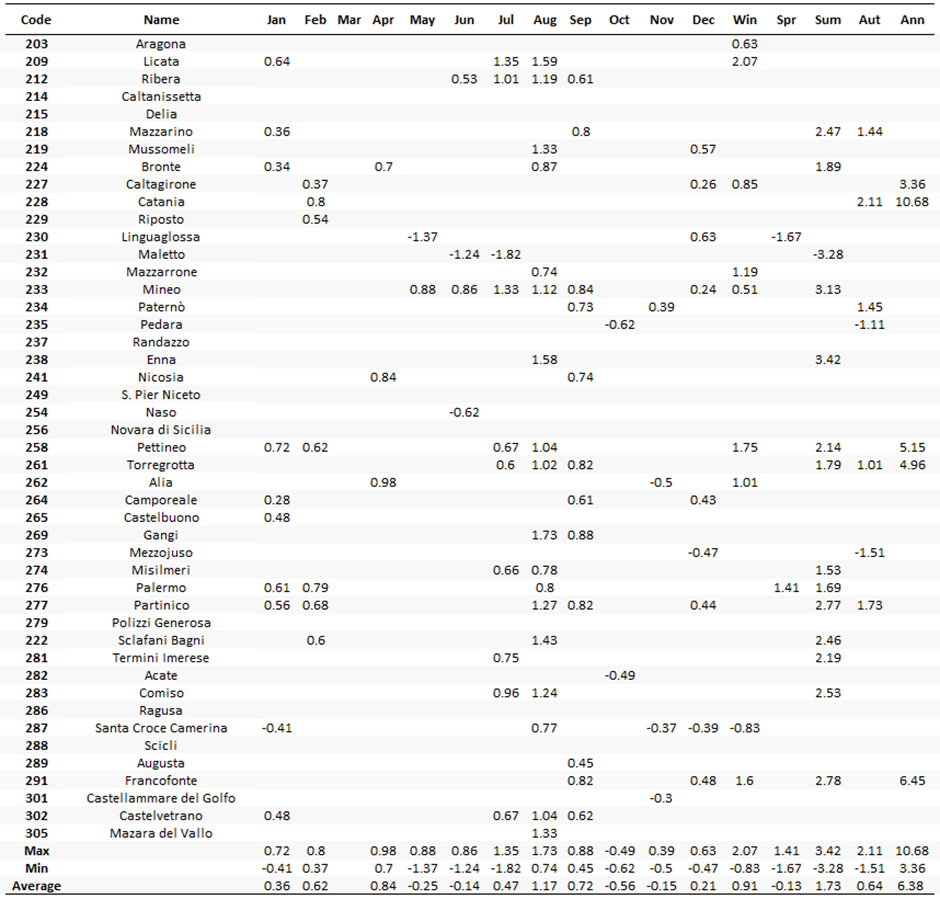 Sen’s Slope (the PET Trend Magnitude) in mm  for monthly, seasonally and annually scales.
Five metrological stations showed a  positive trend in annual scale.
The highest decreasing trend of PET was detected at  Maletto in July & Summer trend of the PET.
The five meteorological stations which showed positive annul PET trend.
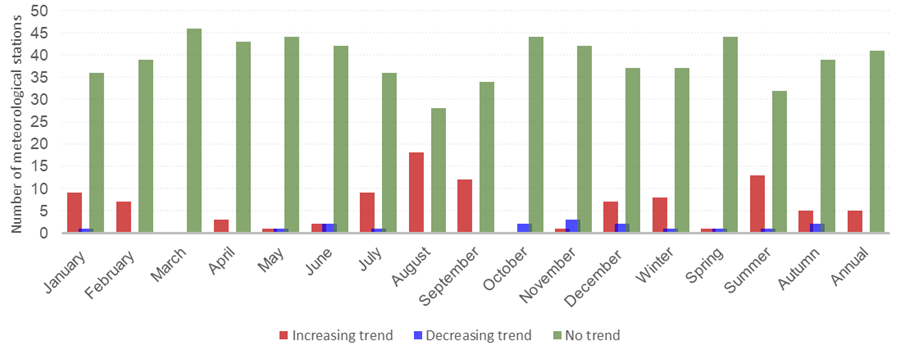 Different temporal scale trend
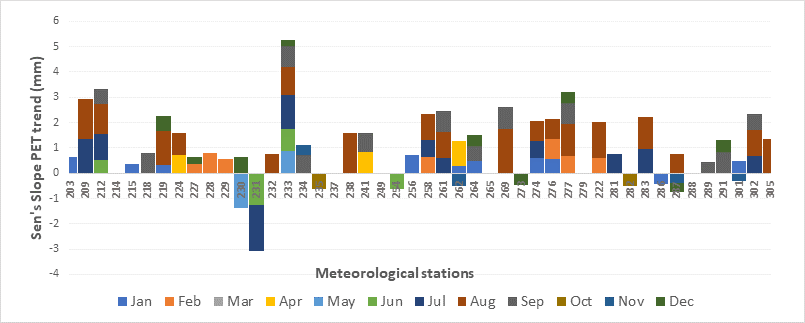 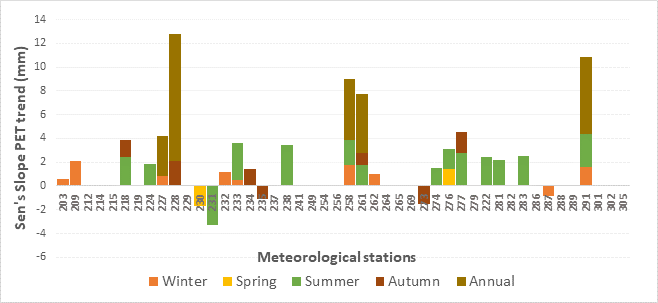 Spatial  PET trend over Sicily
JAN
FEB
MAR
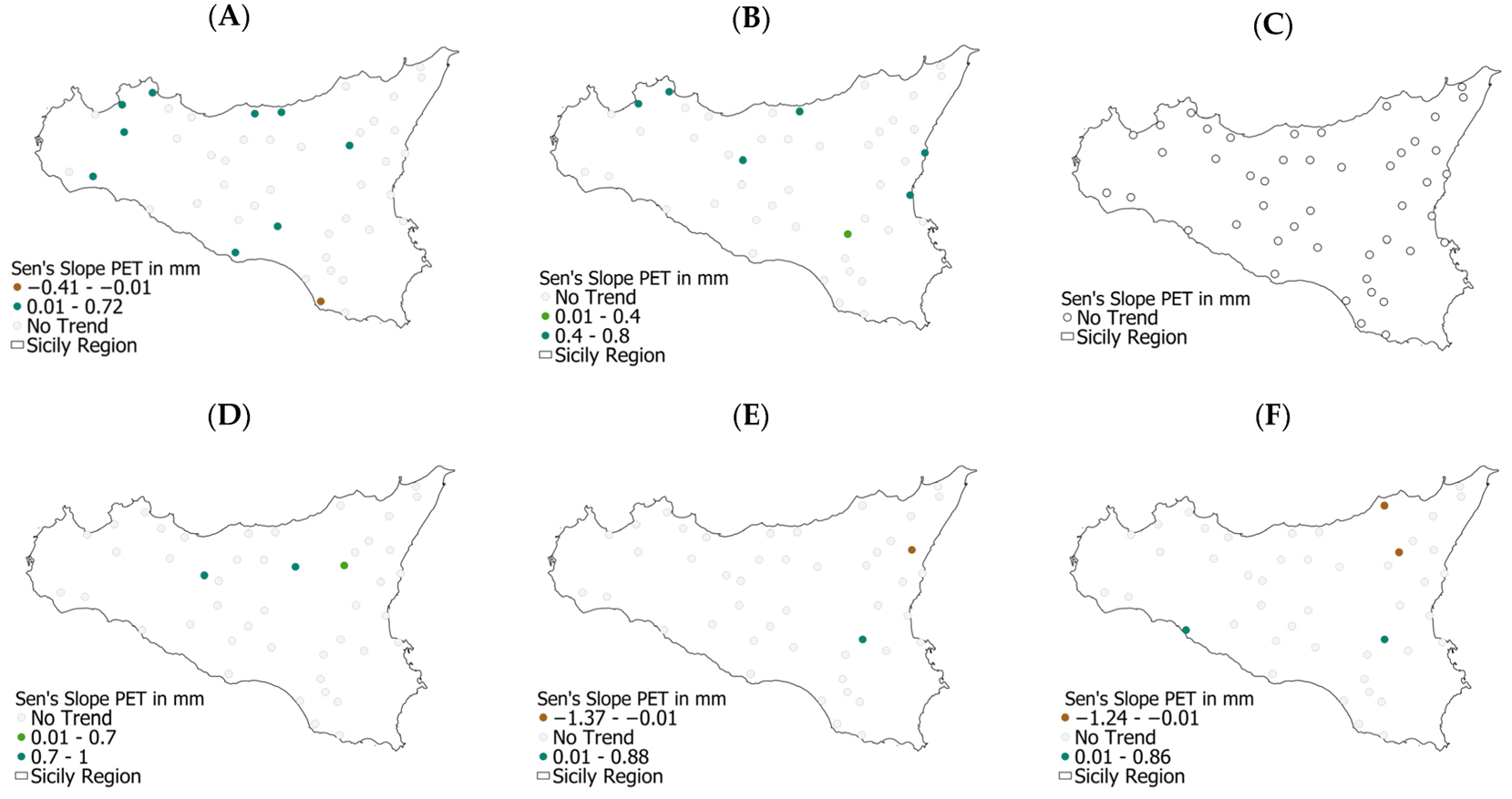 JUN
APR
MAY
JUL
AUG
SEP
DEC
OCT
NOV
Winter
Spring
Summer
Autumn
Annual
EDDI
EDDI – Catania
Very fast increase
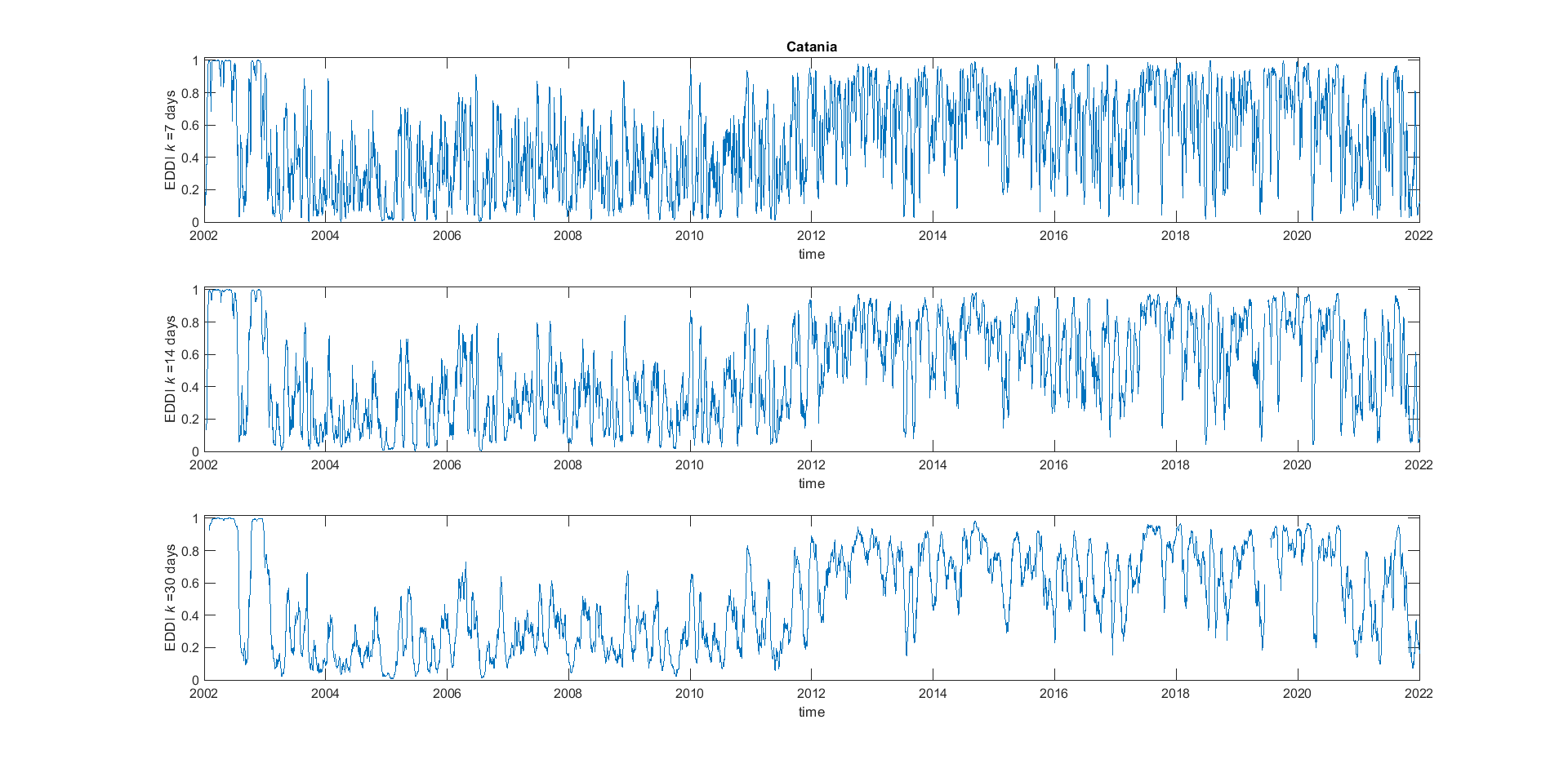 Very high ET0
Th ETo spatiotemporal trend paper is:

An Assessment of Trends of Potential Evapotranspiration at Multiple Timescales and Locations in Sicily from 2002 to 2022
DOI: https://doi.org/10.3390/w15071273